ДРЕВНЯЯ РУСЬ
государство восточных славян, существовавшее в IX–XIII вв
КАКОЙ ХОЗЯЙСТВЕННОЙ ДЕЯТЕЛЬНОСТЬЮ ЗАНИМАЛИСЬ ДРЕВНИЕ СЛАВЯНЕ?
РЕМЕСЛЕННИКИ
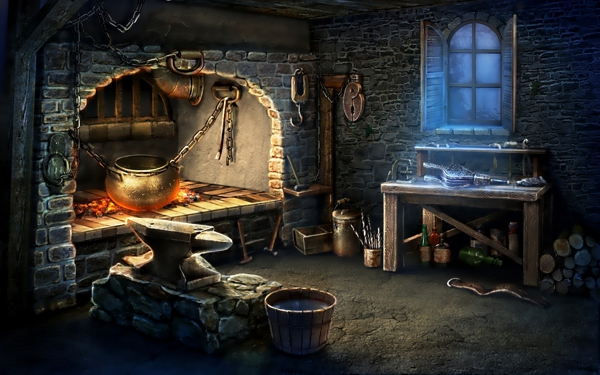 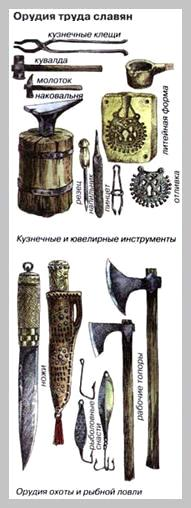 ЗЕМЛЕДЕЛЬЦЫ
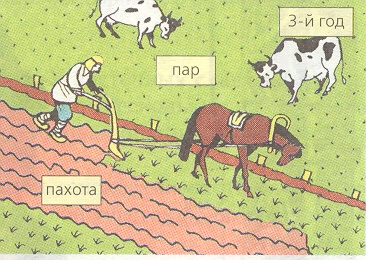 ЖИЛЬЕ СЛАВЯН
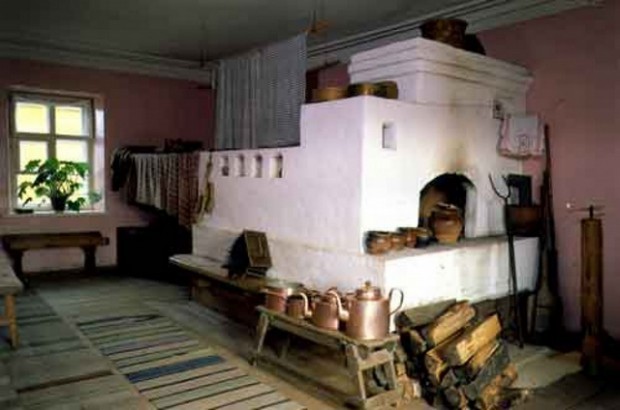 ОХОТНИКИ
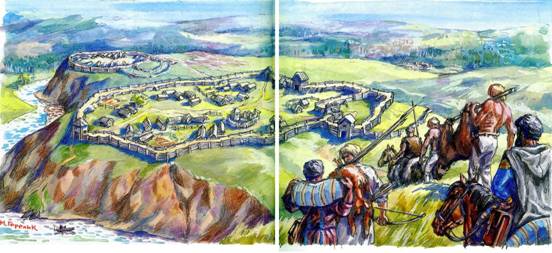 ПУТЬ ИЗ ВАРЯГ В ГРЕКИ
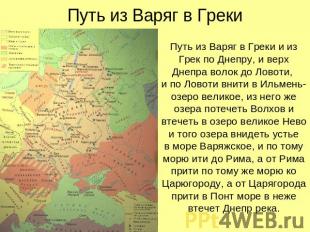 НОВГОРОДСКИЙ КНЯЗЬ ОЛЕГ
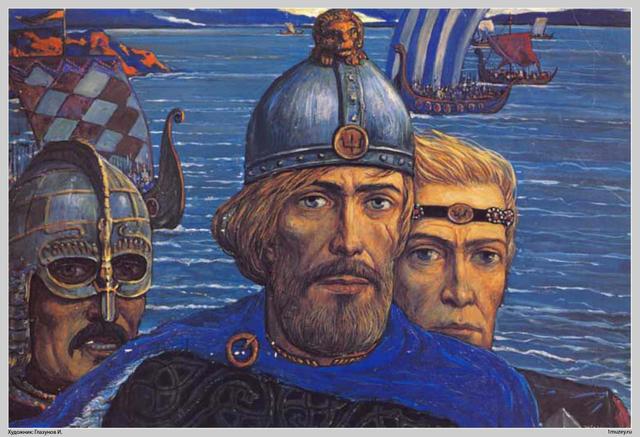 912-945 ГГ. ПРАВЛЕНИЕ ИГОРЯ
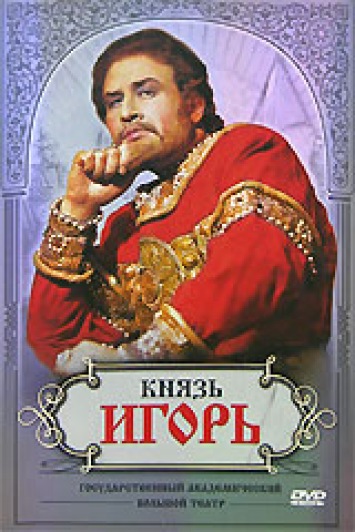 945-957ГГ. ПРАВЛЕНИЕ ОЛЬГИ
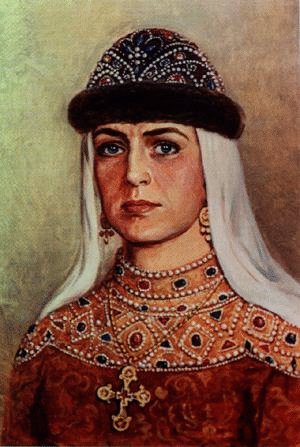 957-972ГГ. ПРАВЛЕНИЕ СВЯТОСЛАВА
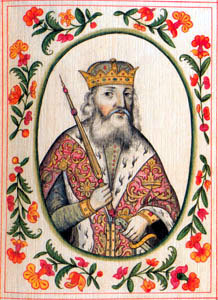 980-1015ГГ. ПРАВЛЕНИЕ ВЛАДИМИРА КРАСНОЕ СОЛНЫШКО
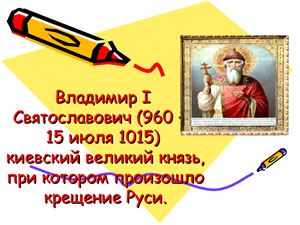 1019-1054ГГ. ПРАВЛЕНИЕ ЯРОСЛАВА МУДРОГО
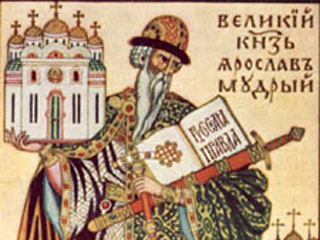 1113-1125ГГ. ПРАВЛЕНИЕ ВЛАДИМИРА МОНОМАХА
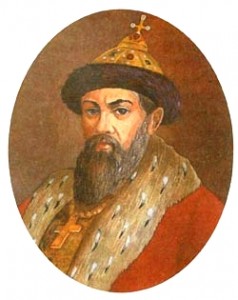 ХРИСТИАНСТВО
РЕЛИГИЯ, КОТОРАЯ ПРИЗНАВАЛА ЕДИНОГО БОГА
КРЕЩЕНИЕ КИЕВЛЯН
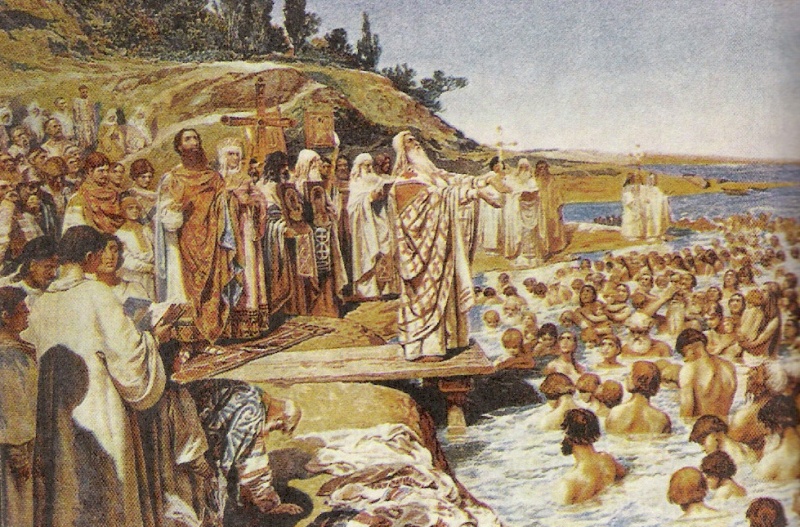 СЛАВЯНСКАЯ ПИСЬМЕННОСТЬ
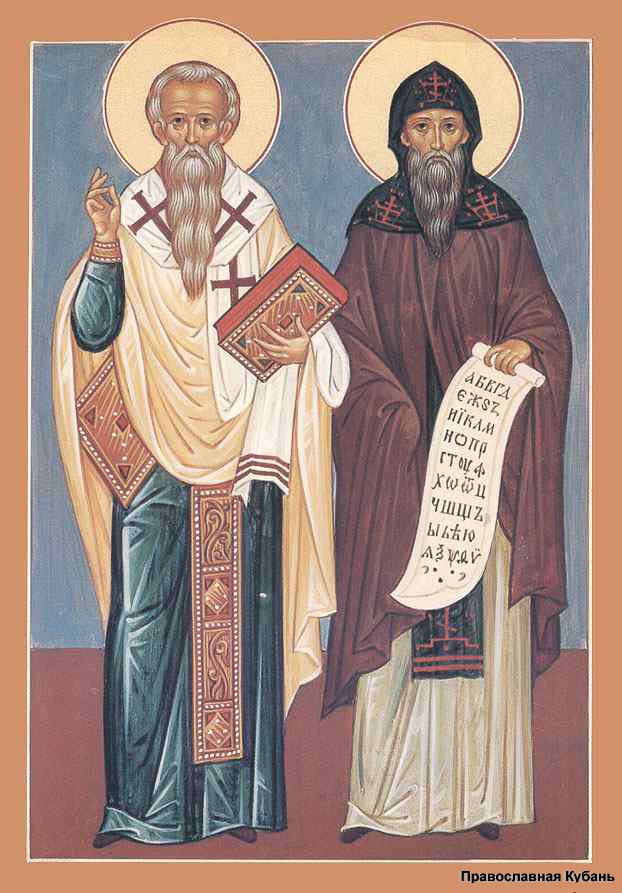 КИРИЛЛИЦА
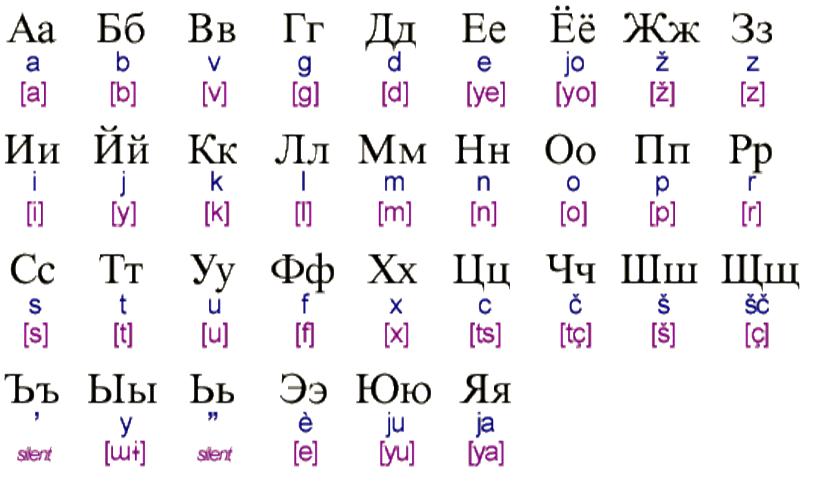 РУССКАЯ ПРАВДА
СВОД ЗАКОНОВ